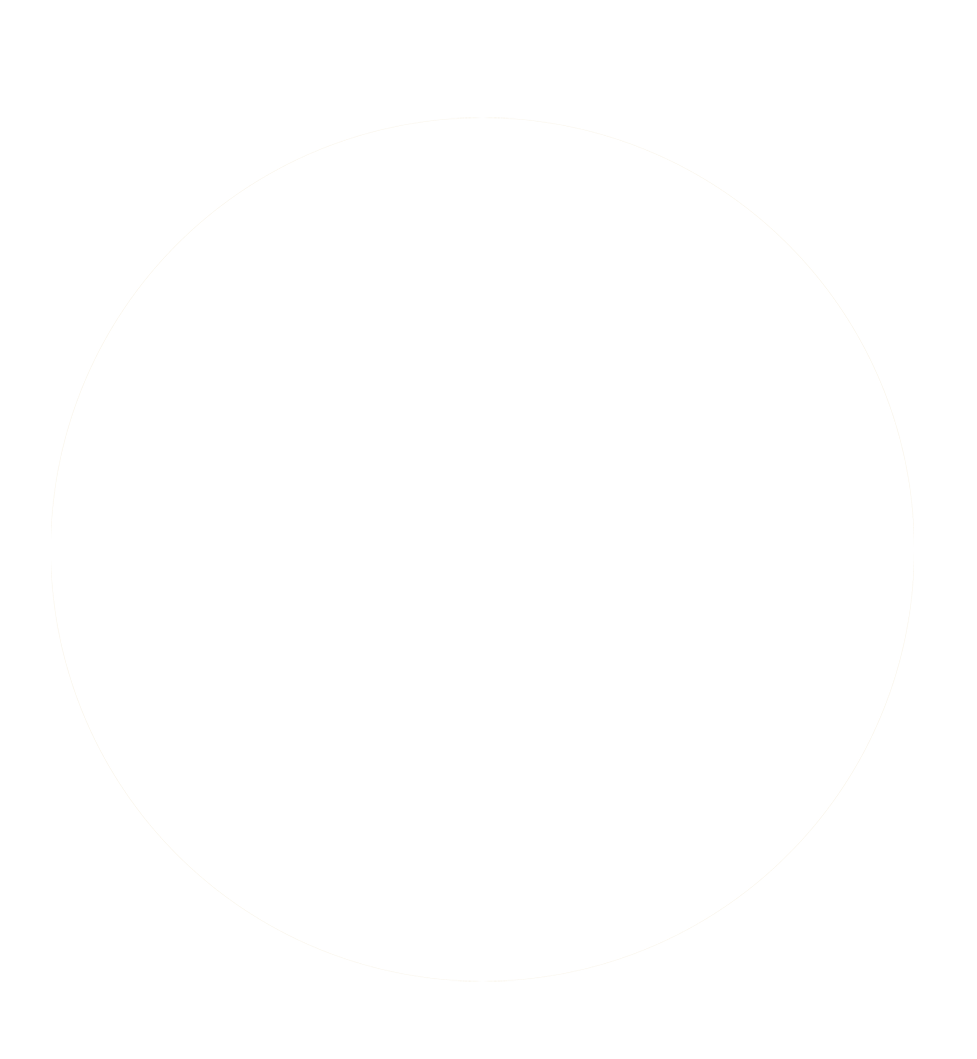 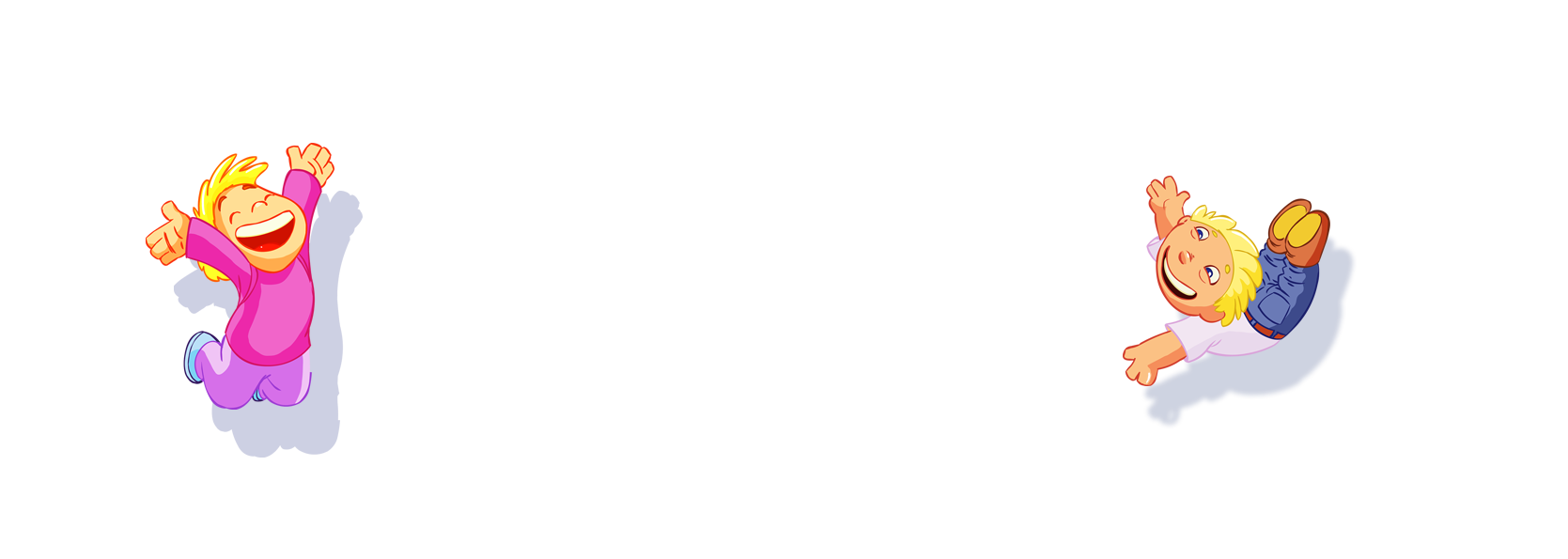 TRƯỜNG TIỂU HỌC PHÚC LỢI
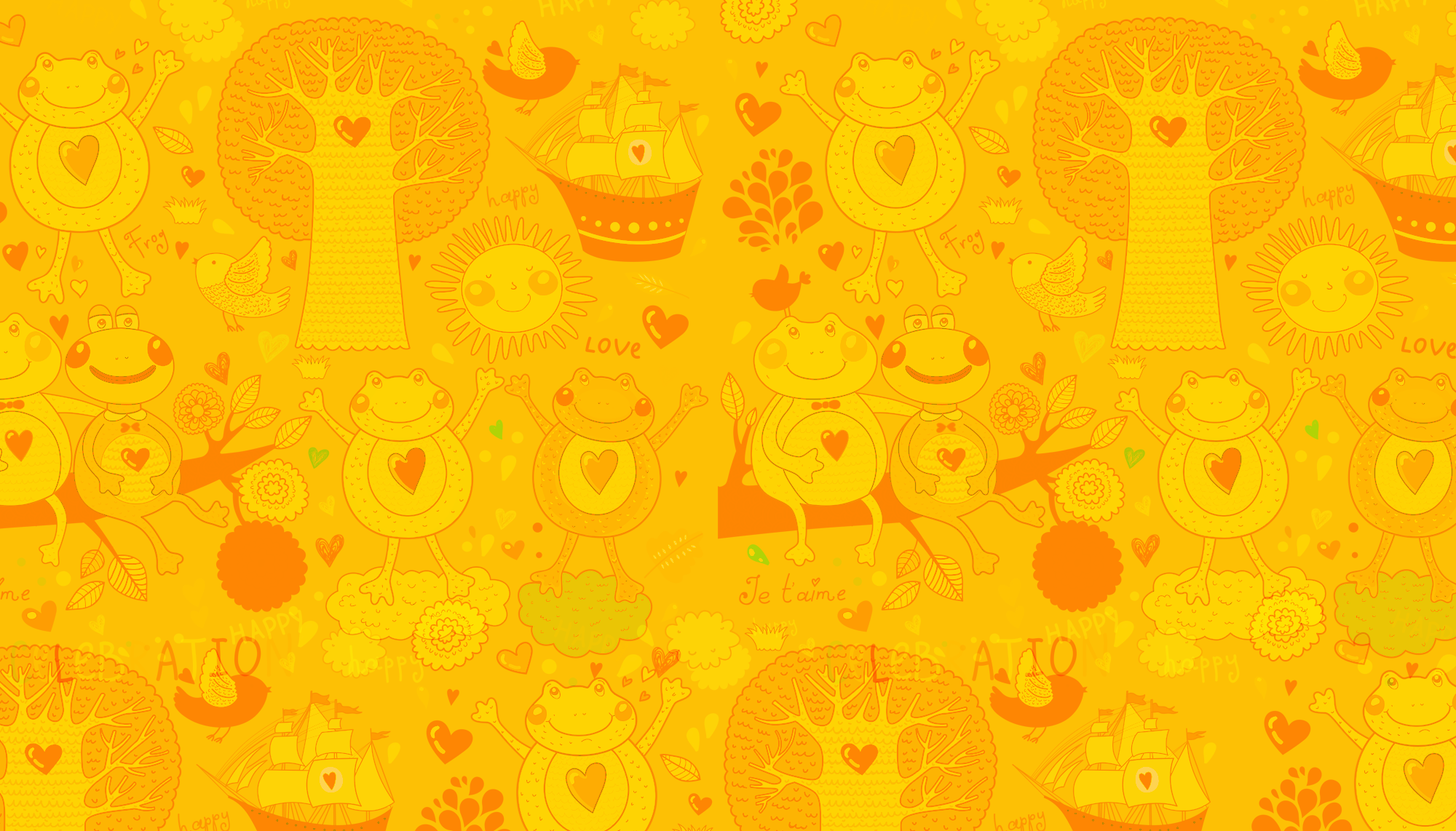 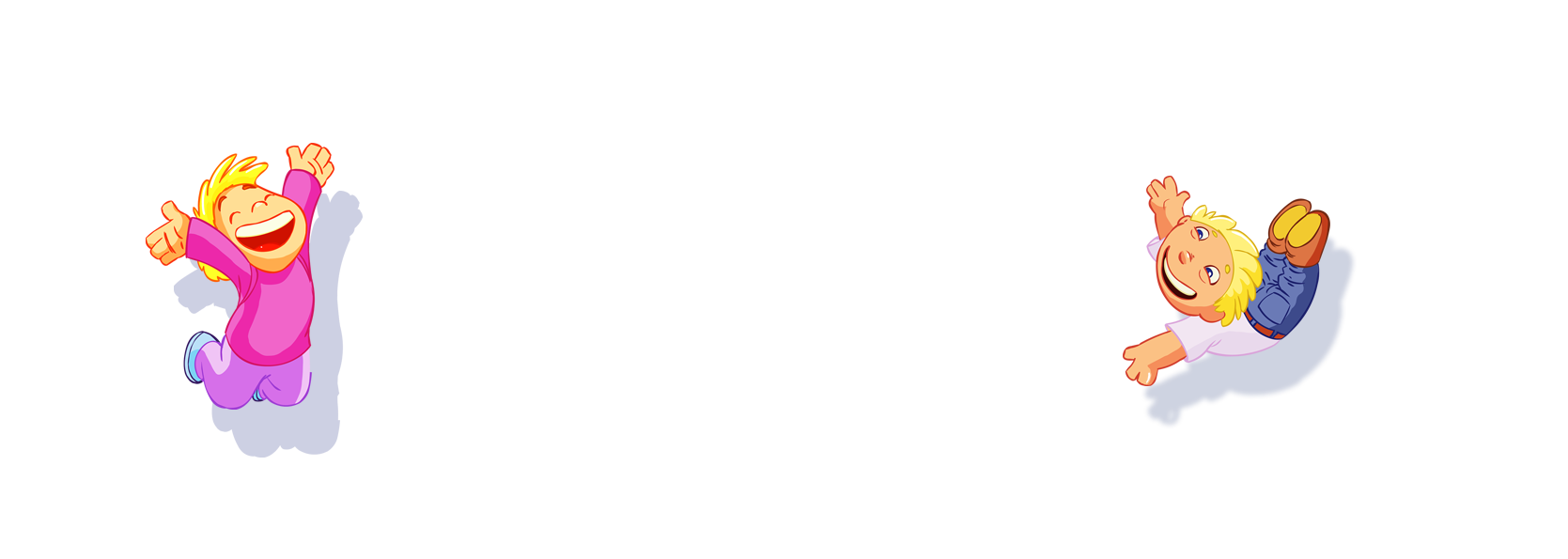 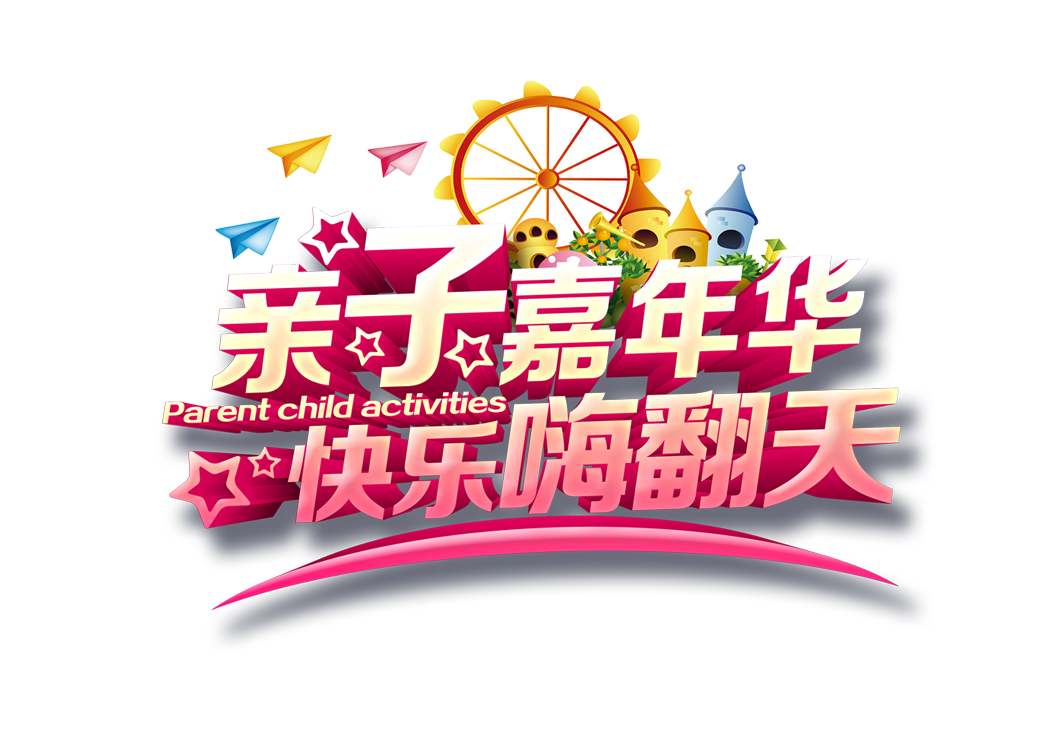 CHÀO MỪNG CÁC THẦY, CÔ GIÁO VÀ CÁC EM 
ĐẾN VỚI TIẾT HỌC
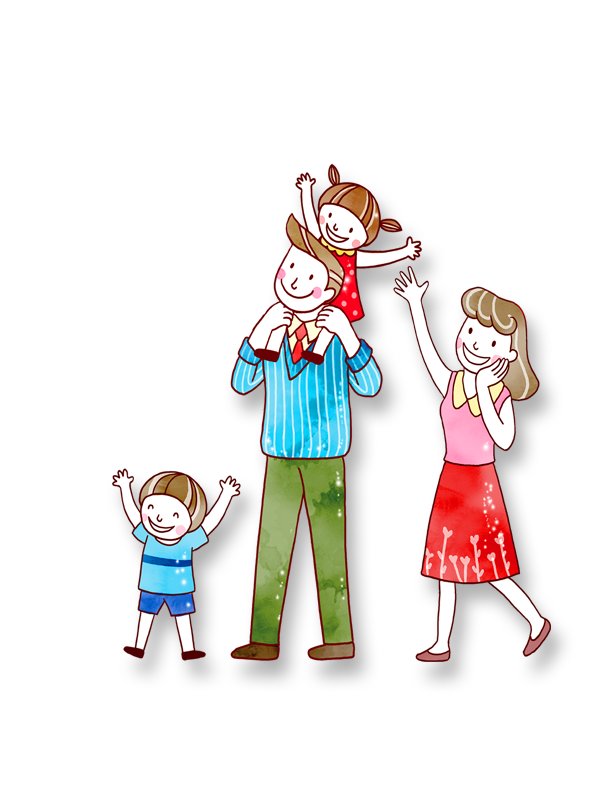 TOÁN
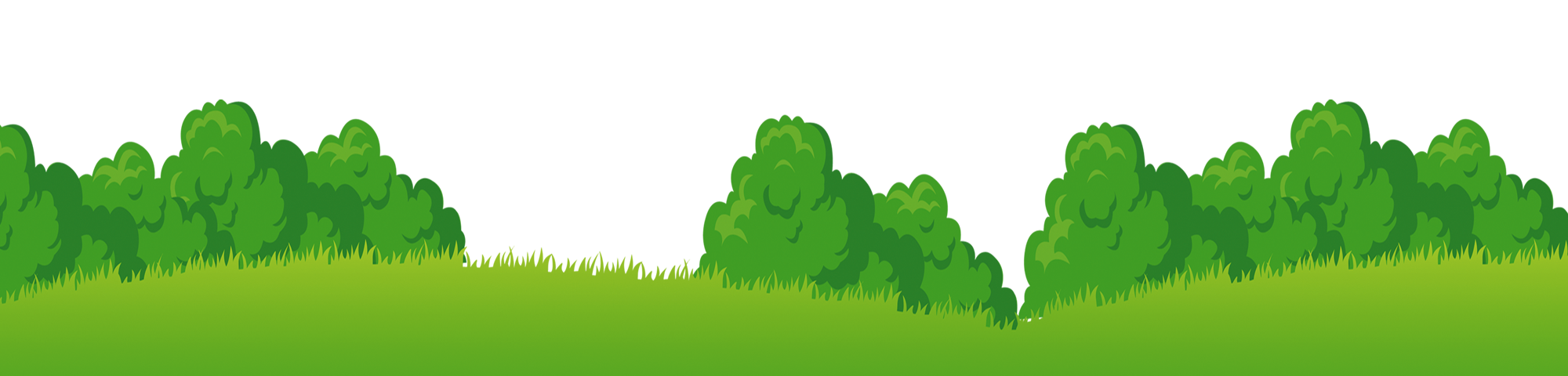 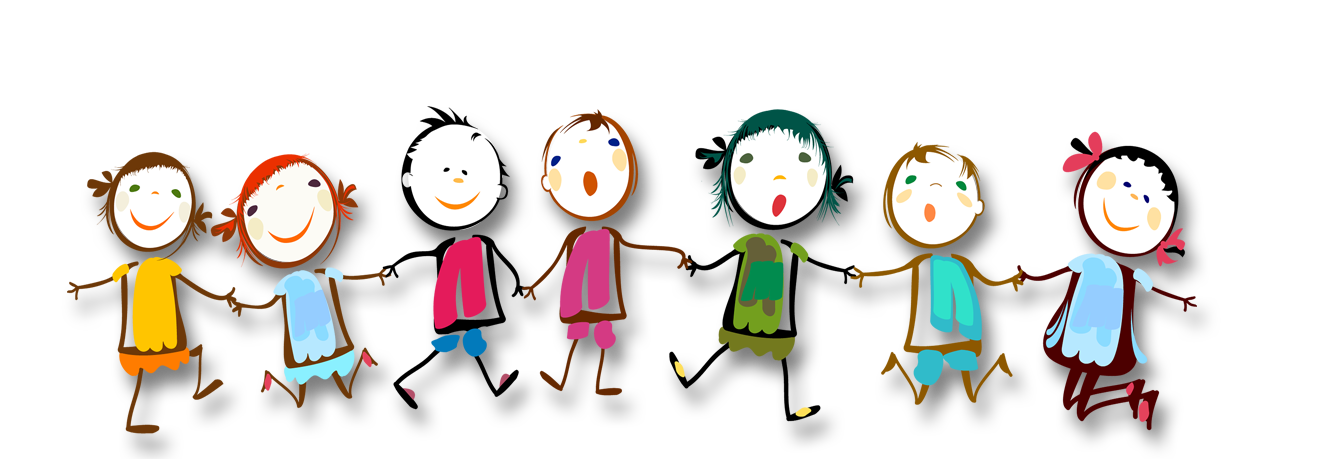 GV: Nguyễn Thị Hồng Nhung
KHỞI ĐỘNG:
TRÒ CHƠI: “Ô QUÀ BÍ MẬT”
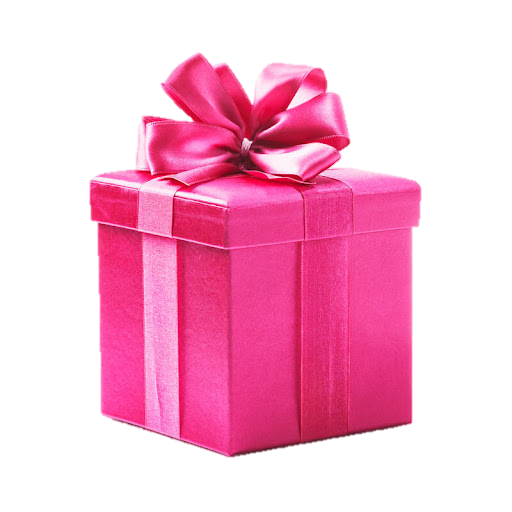 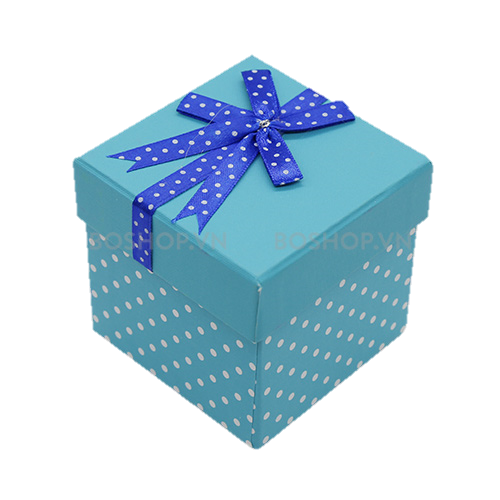 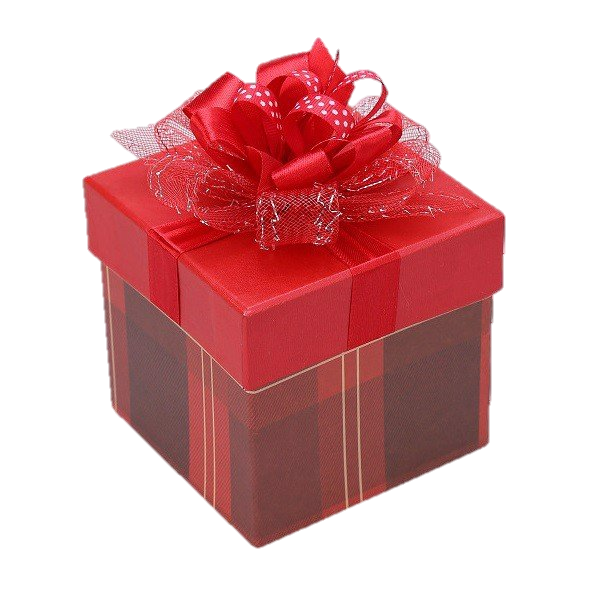 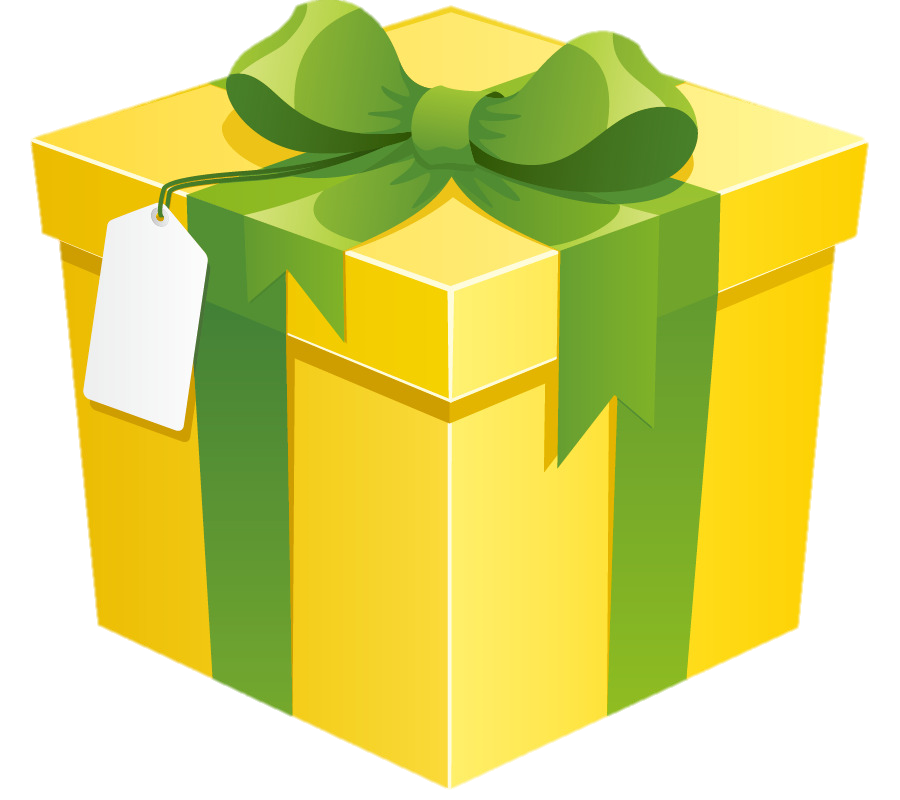 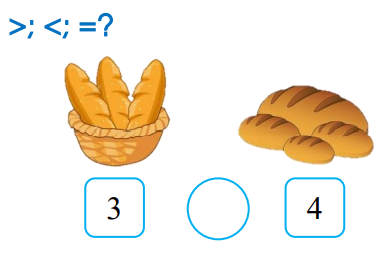 <
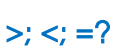 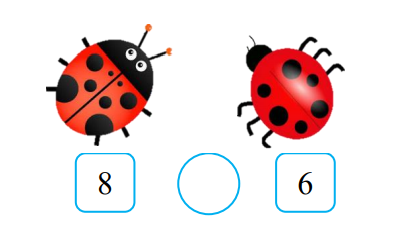 >
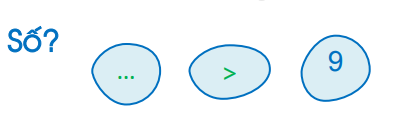 10
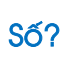 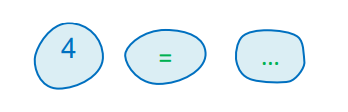 4
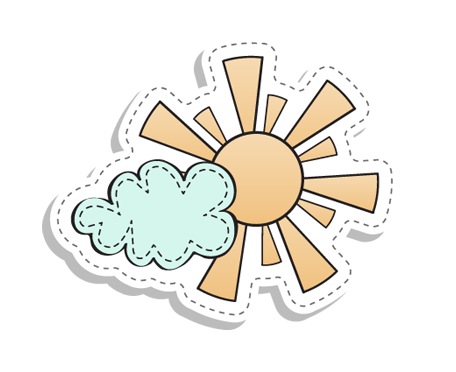 PHÒNG GD & ĐT QUẬN LONG BIÊN
PHÒNG GD & ĐT QUẬN LONG BIÊN
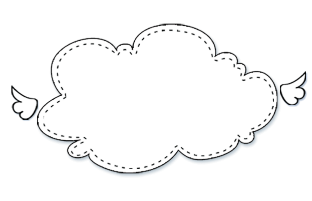 Bài 5
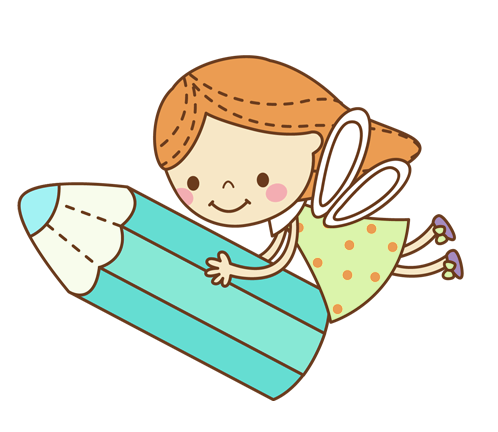 MẤY VÀ MẤY
(Tiết 1)
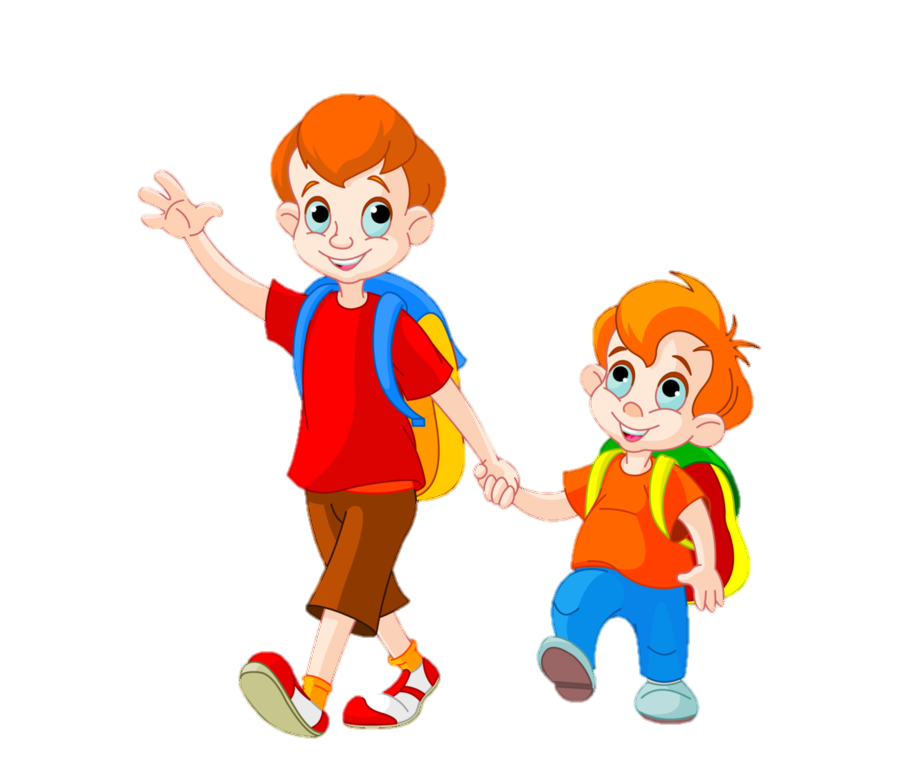 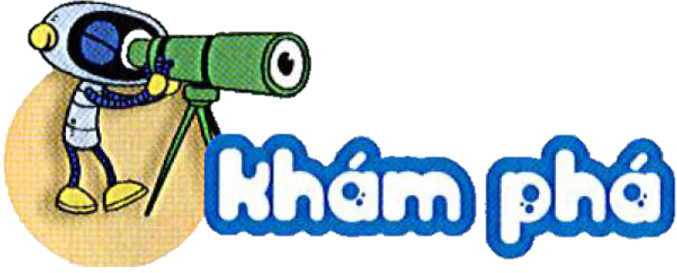 Đếm số cá ở mỗi bể và ở cả hai bể.
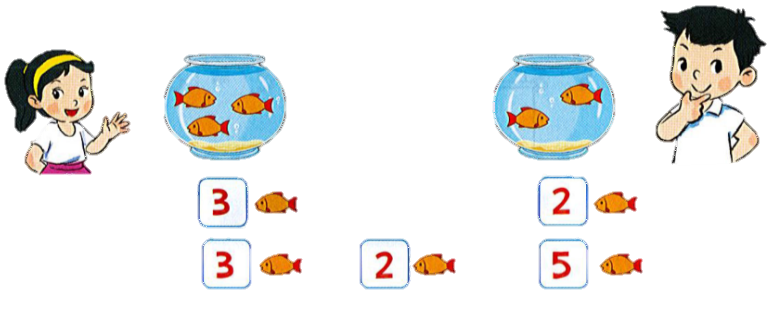 ?
?
Mai có:
Nam có:
?
?
?
và
được
GIẢI LAO GIỮA GIỜ
BÀI HÁT: “TẬP ĐẾM”
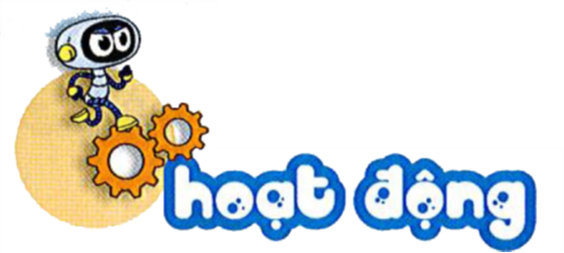 Số?
1
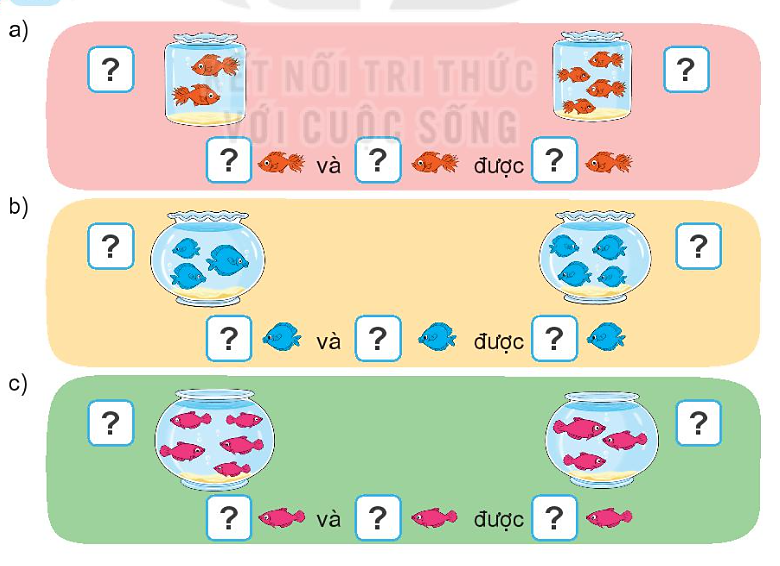 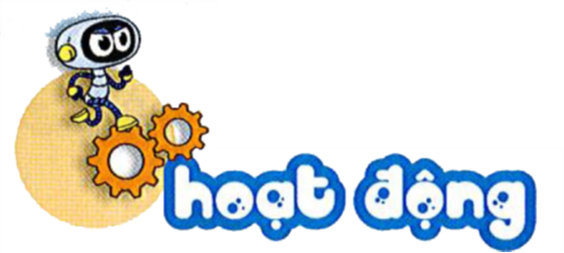 Số?
1
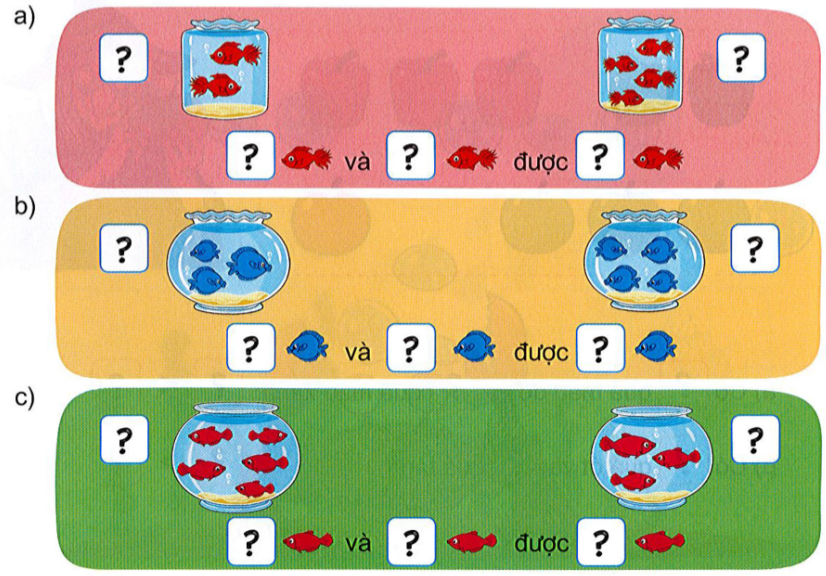 2
4
2
4
6
Số?
1
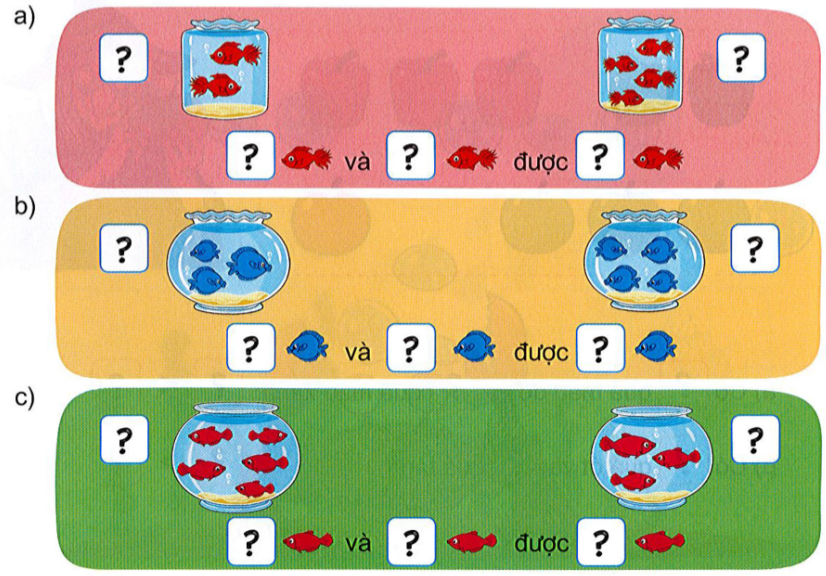 3
4
3
4
7
1
Số?
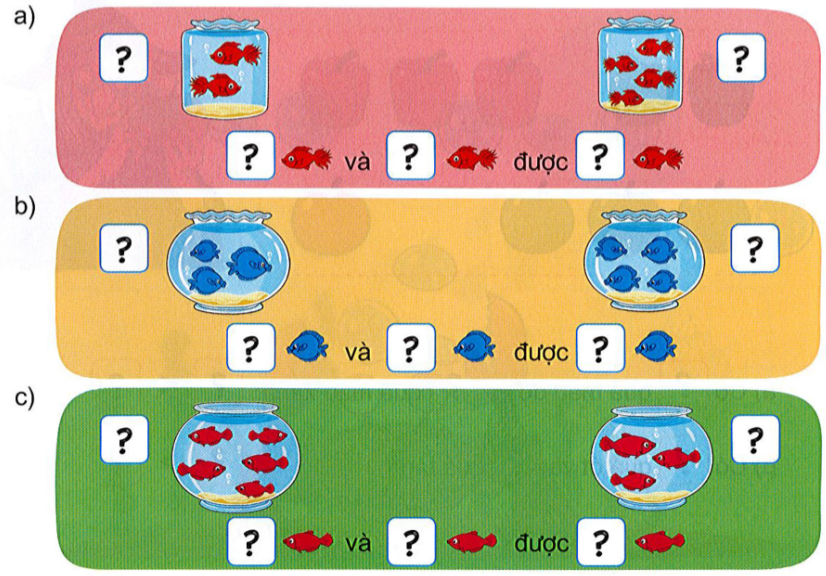 3
5
5
3
8
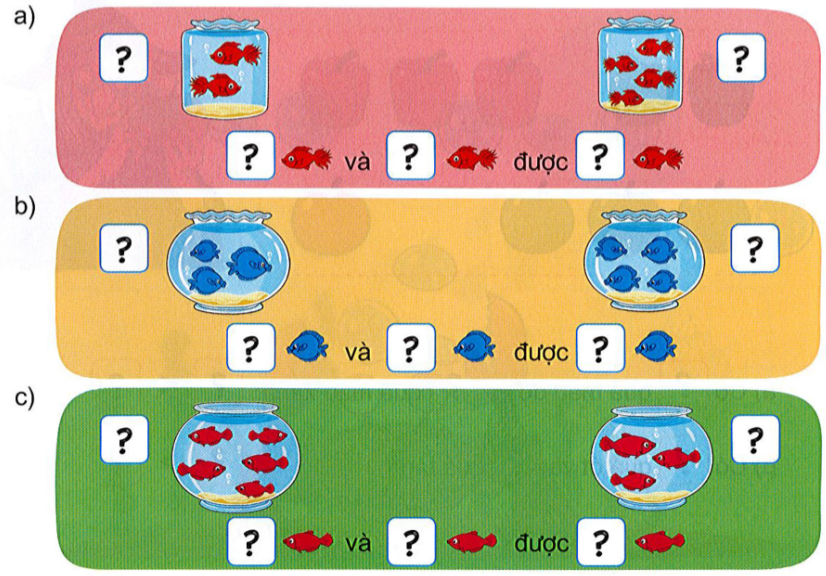 1
Số?
2
4
2
6
4
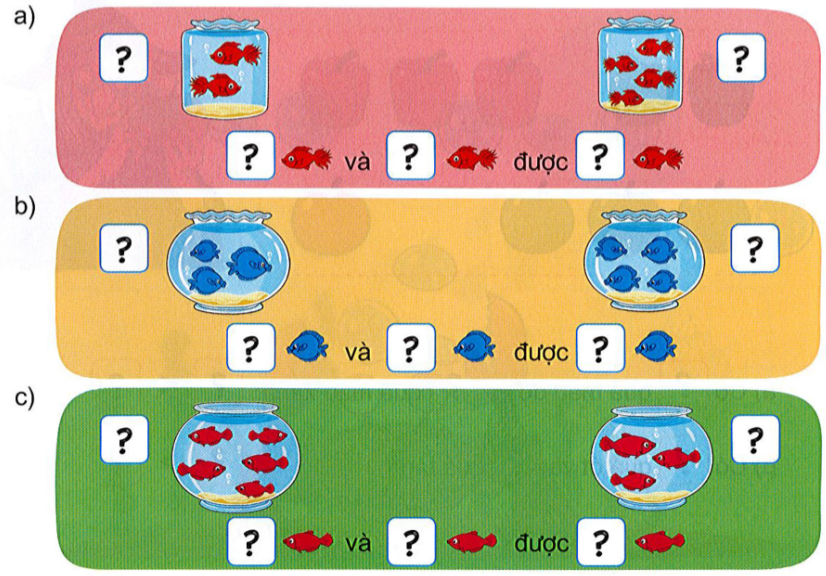 3
4
3
4
7
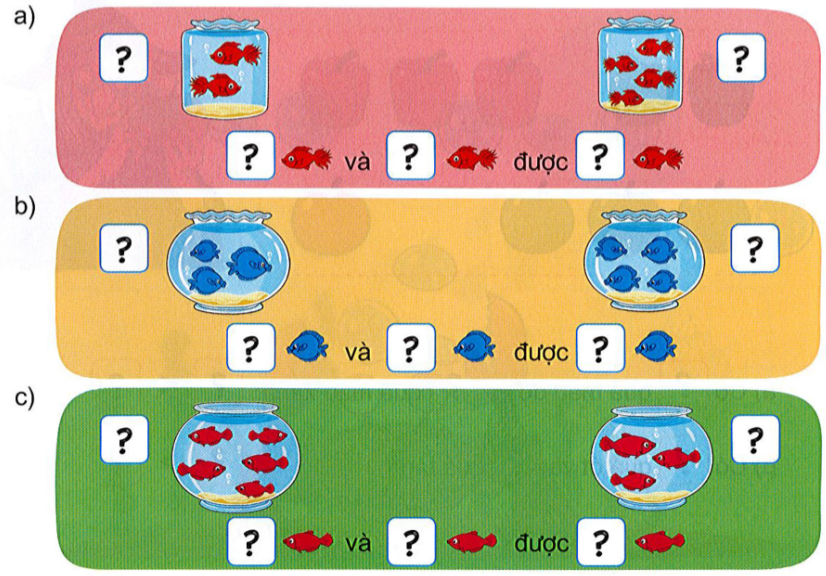 3
5
3
5
8
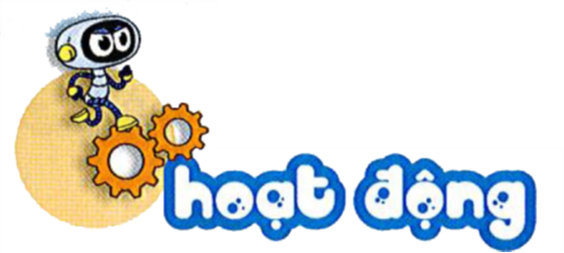 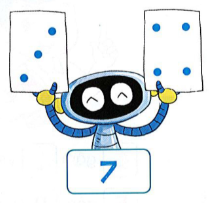 Số?
2
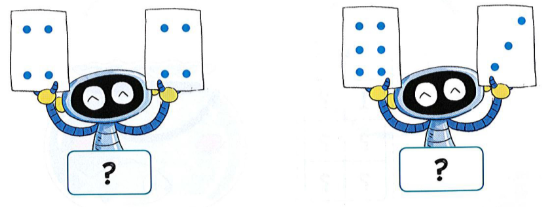 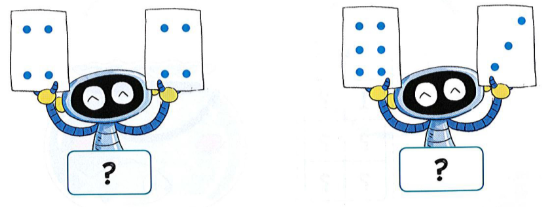 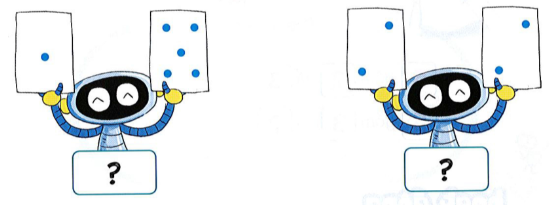 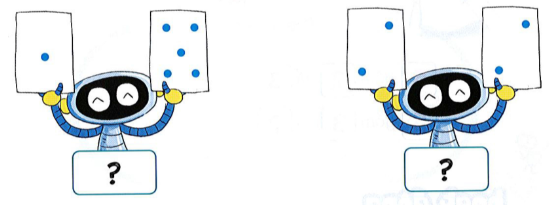 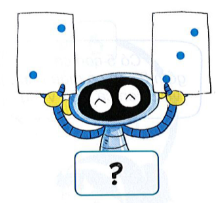 5
6
4
8
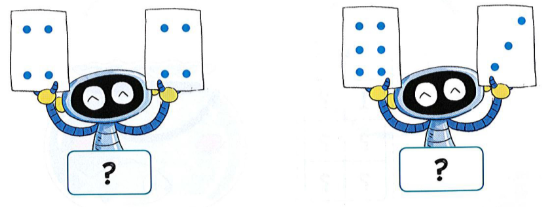 9
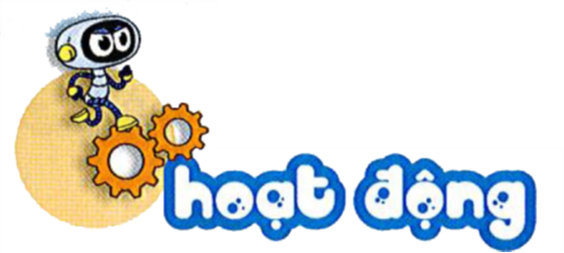 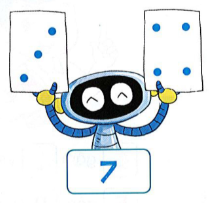 Số?
2
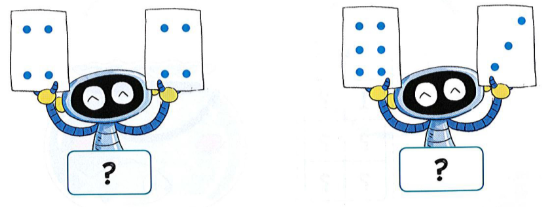 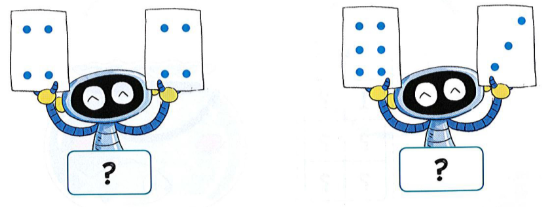 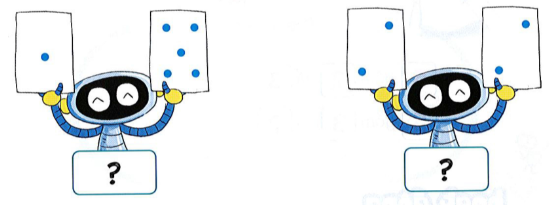 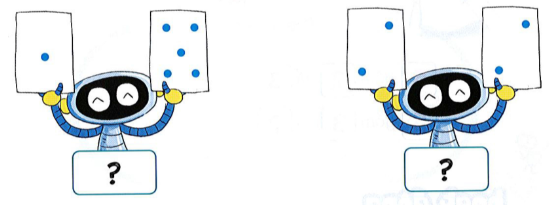 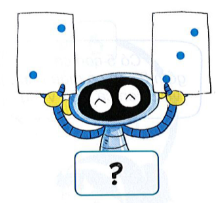 4
9
8
6
5
TIẾT HỌC KẾT THÚC.
XIN CHÀO TẠM BIỆT CÁC EM!